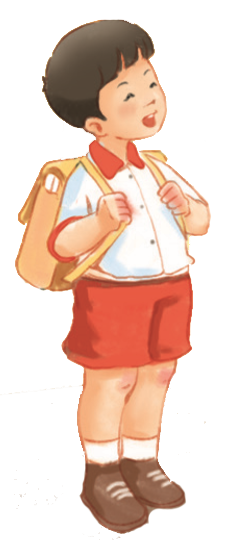 BÀI 6
O o ?
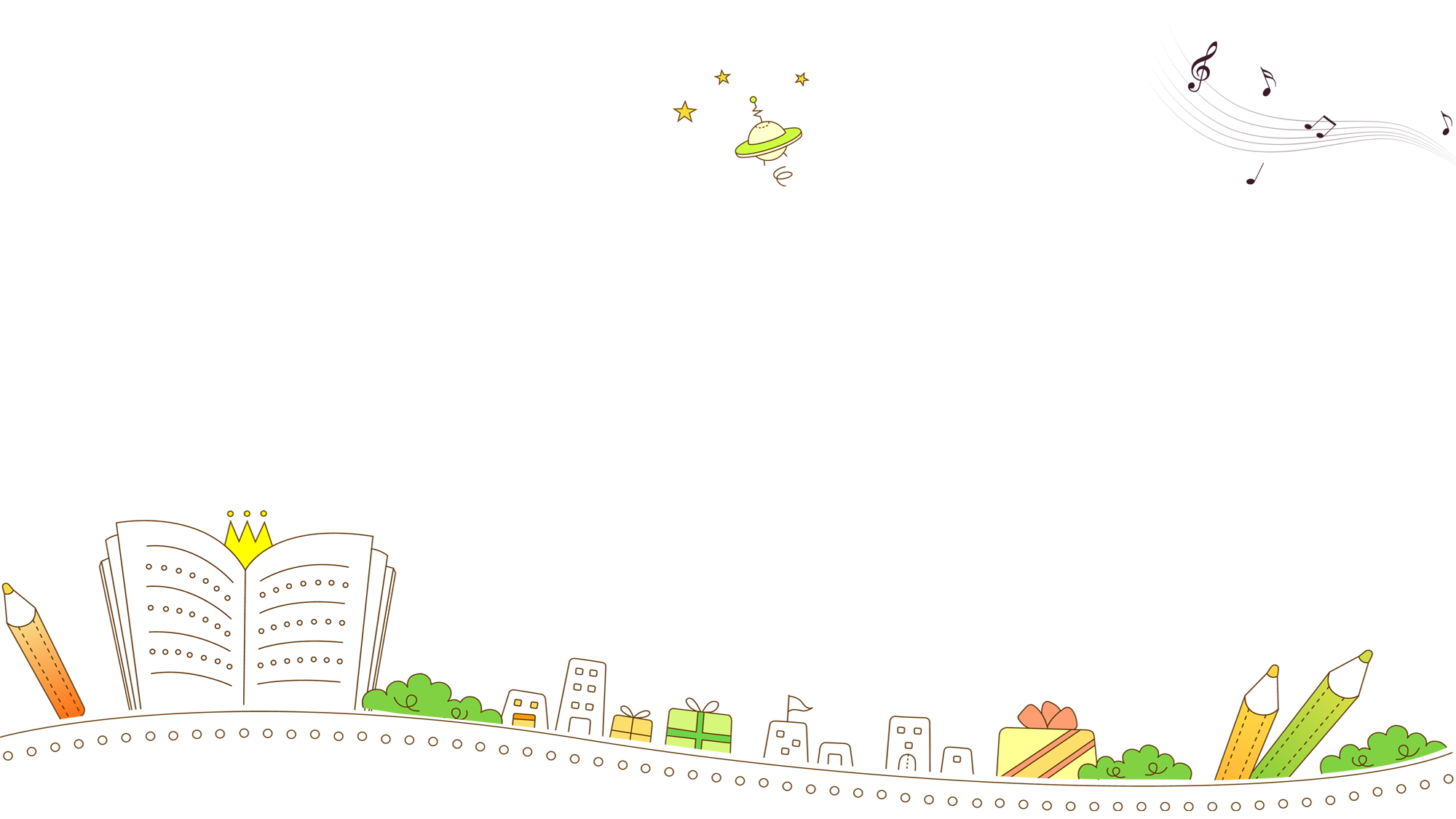 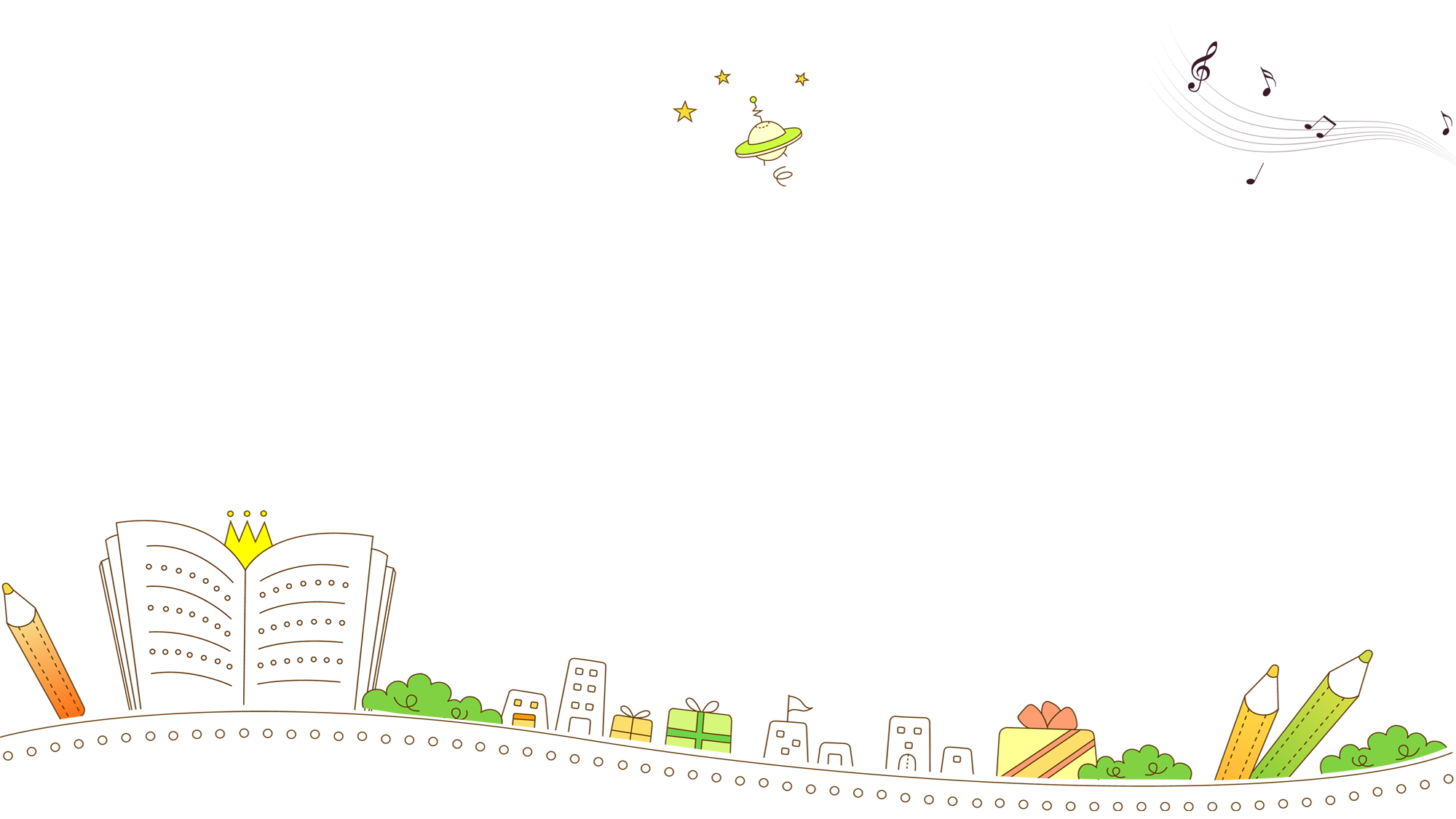 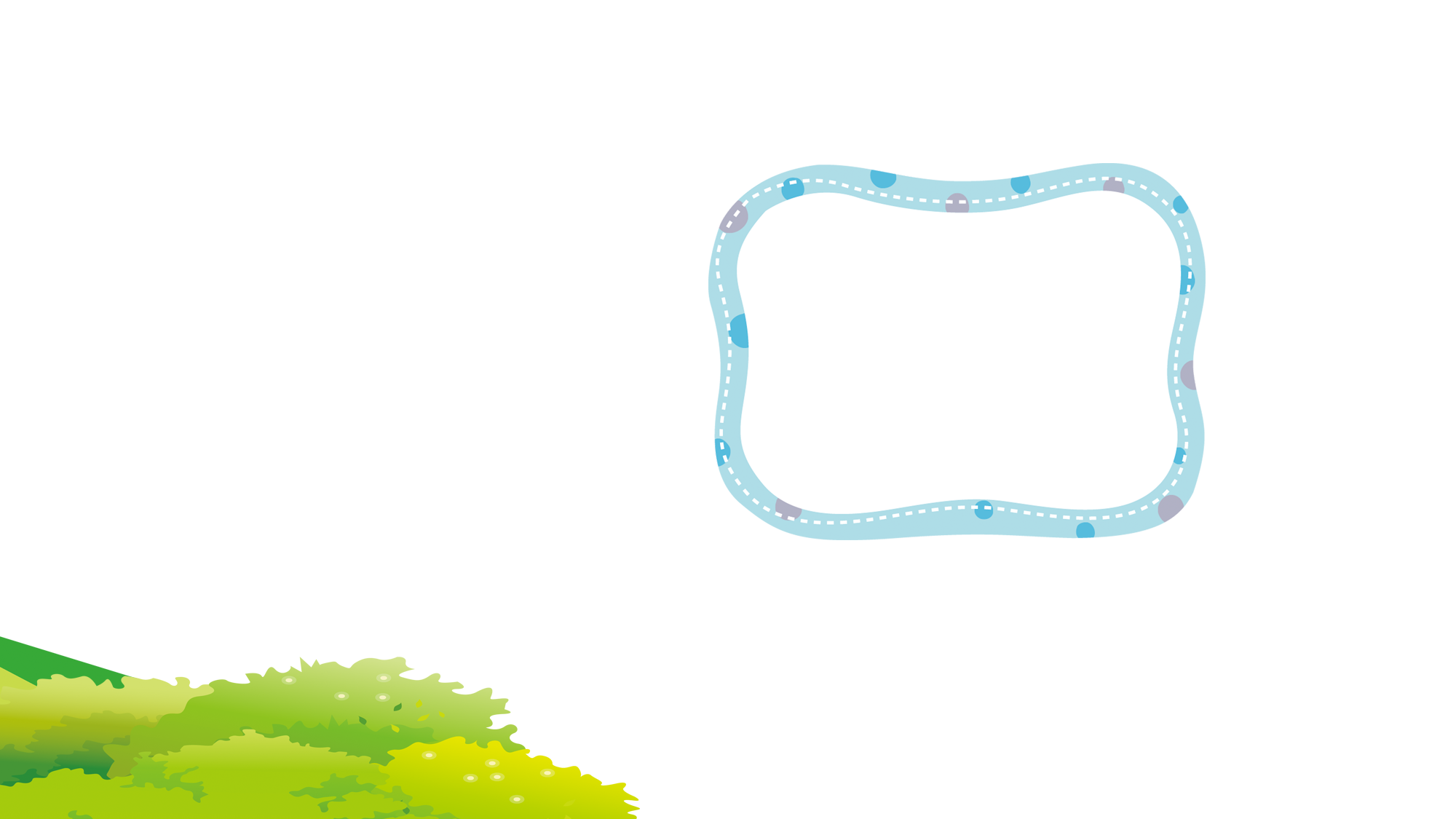 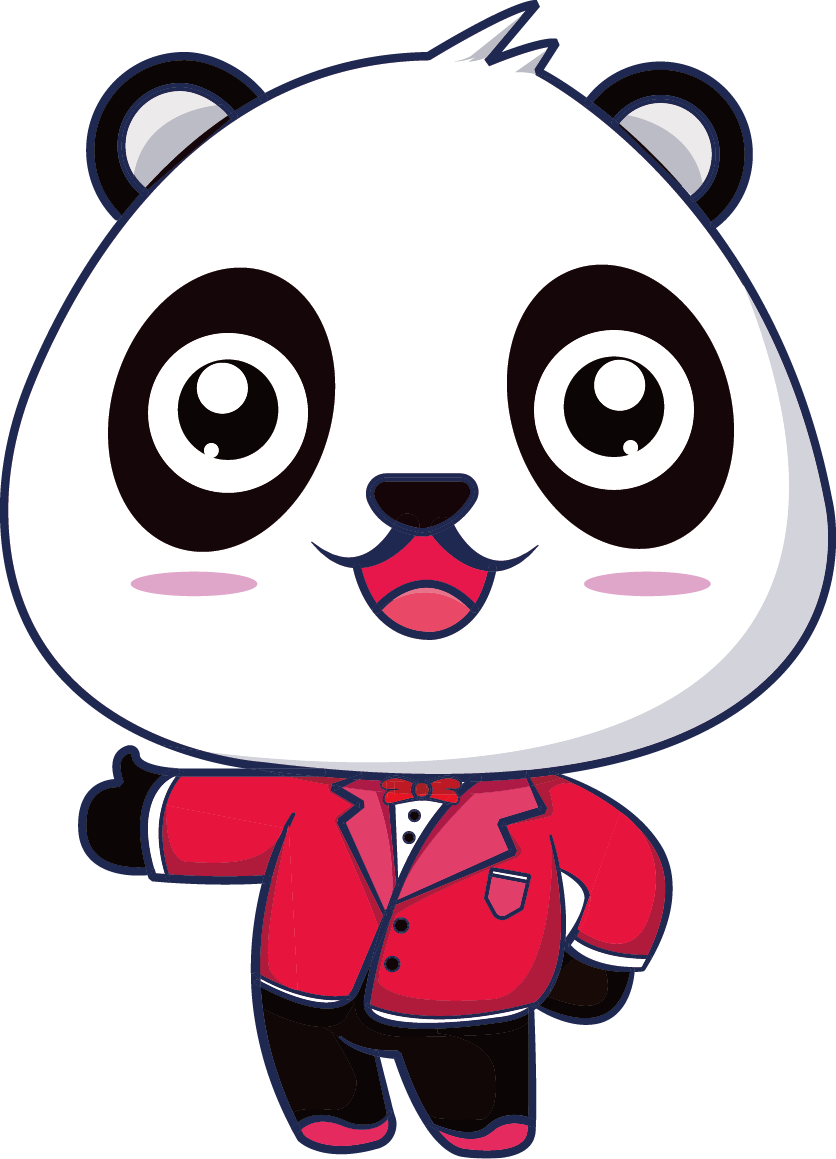 Khởi động
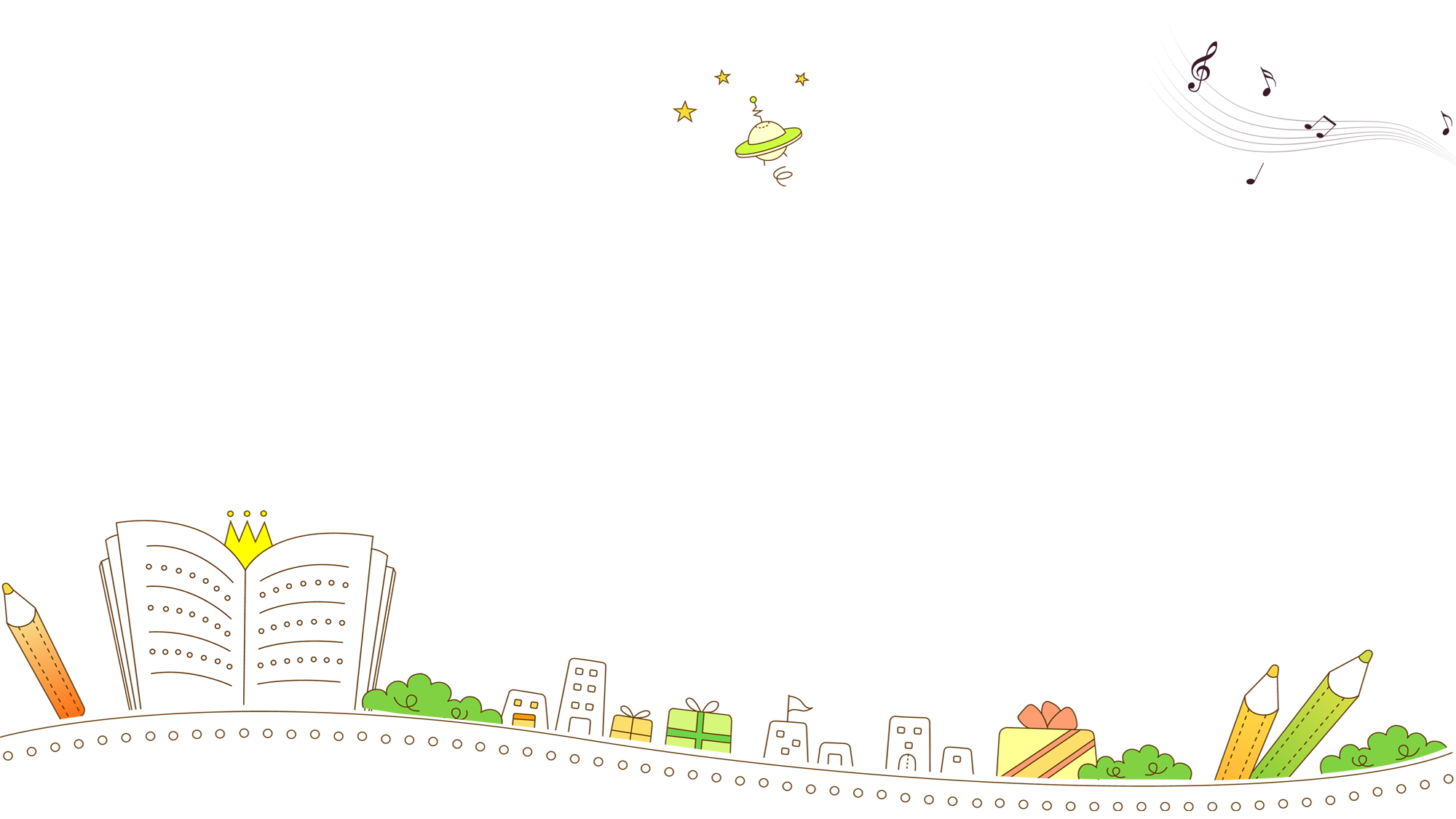 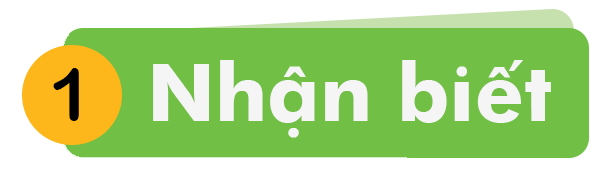 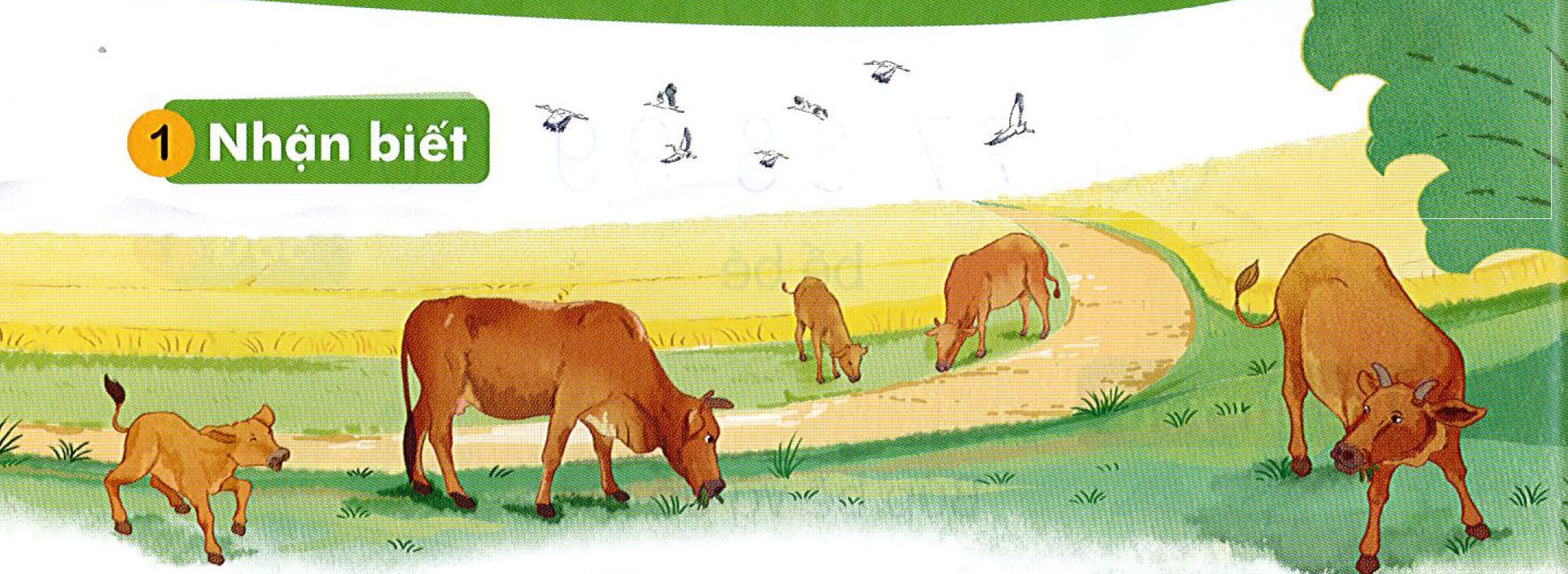 Đàn bò gặm cỏ
o
ọ
o
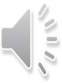 b
o
c
o
bß
cá
bß
bã
bá
cß
cã
cá
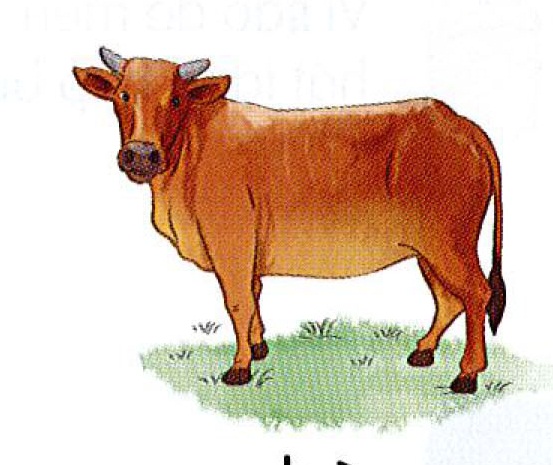 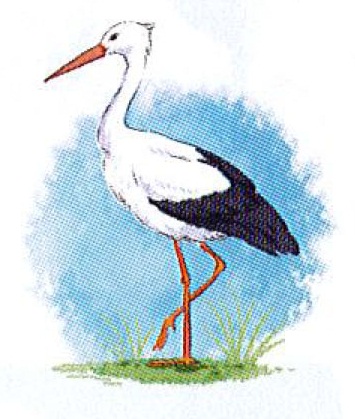 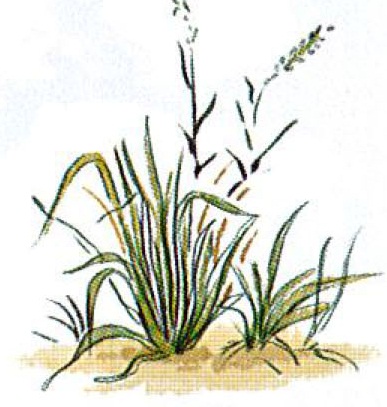 cỏ
bò
cò
o
b
o
c
o
bß
cá
bß
bã
bá
cß
cã
cá
cá
bß
cß
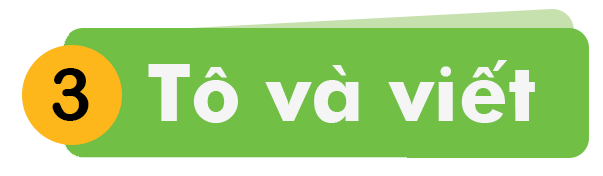 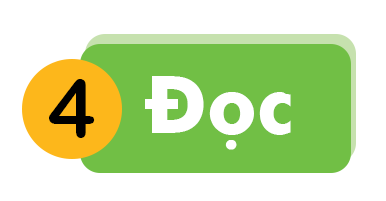 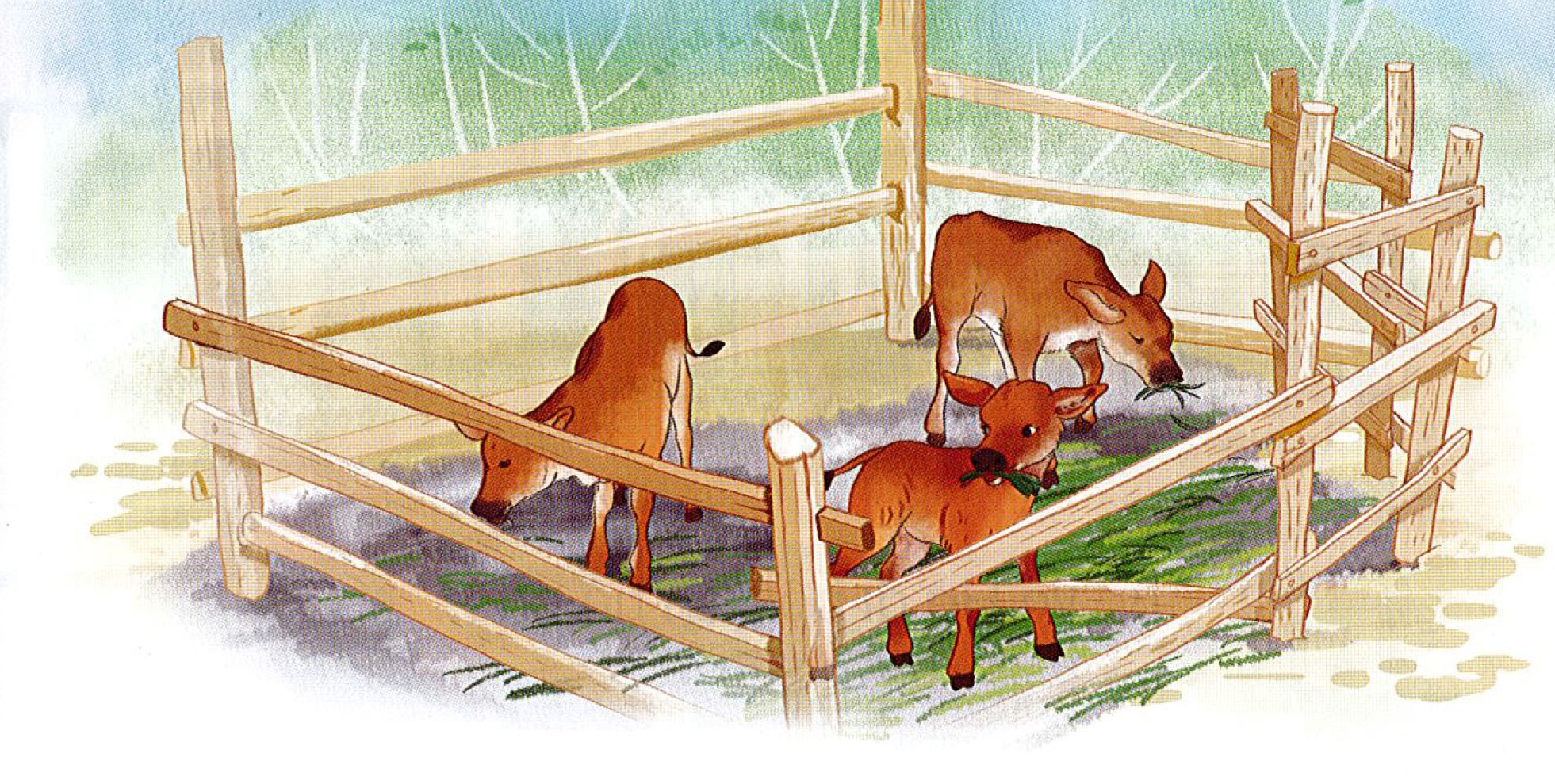 Bê có cỏ
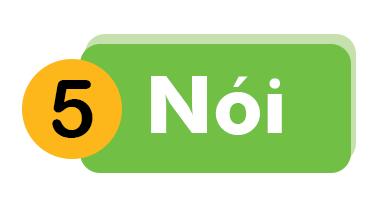 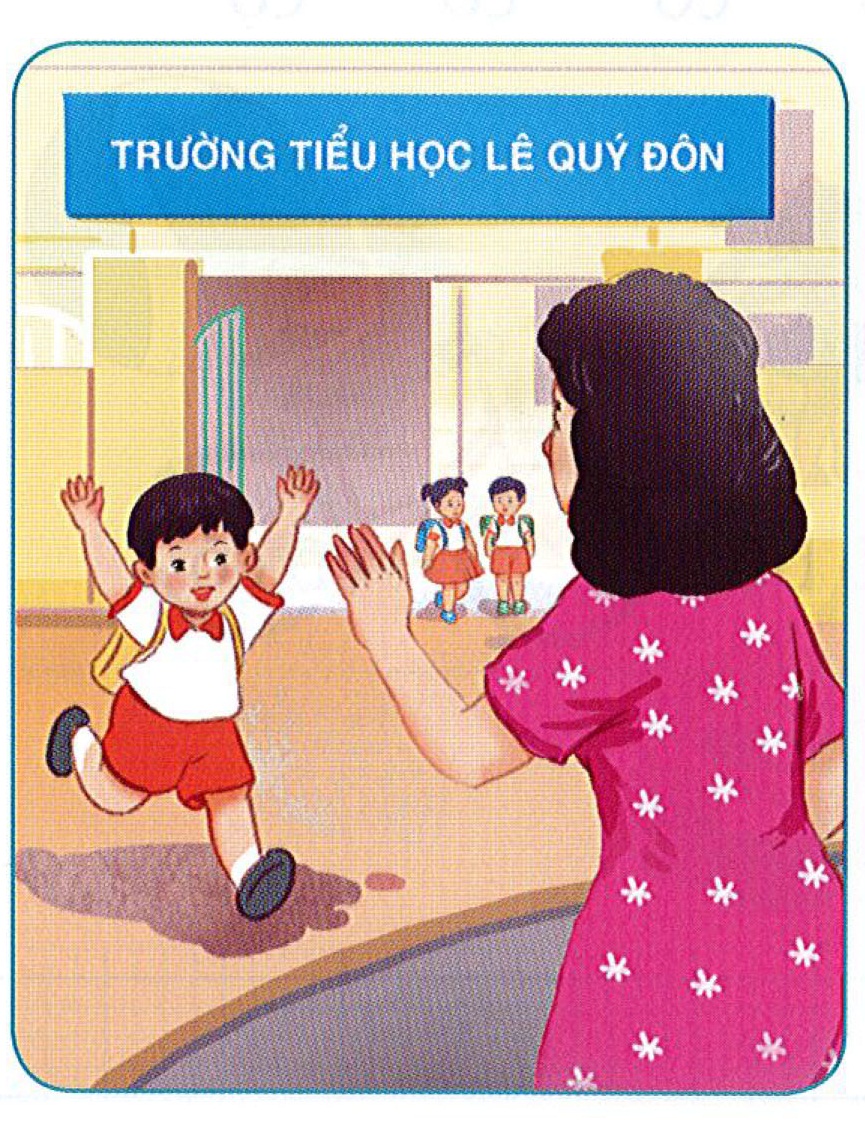 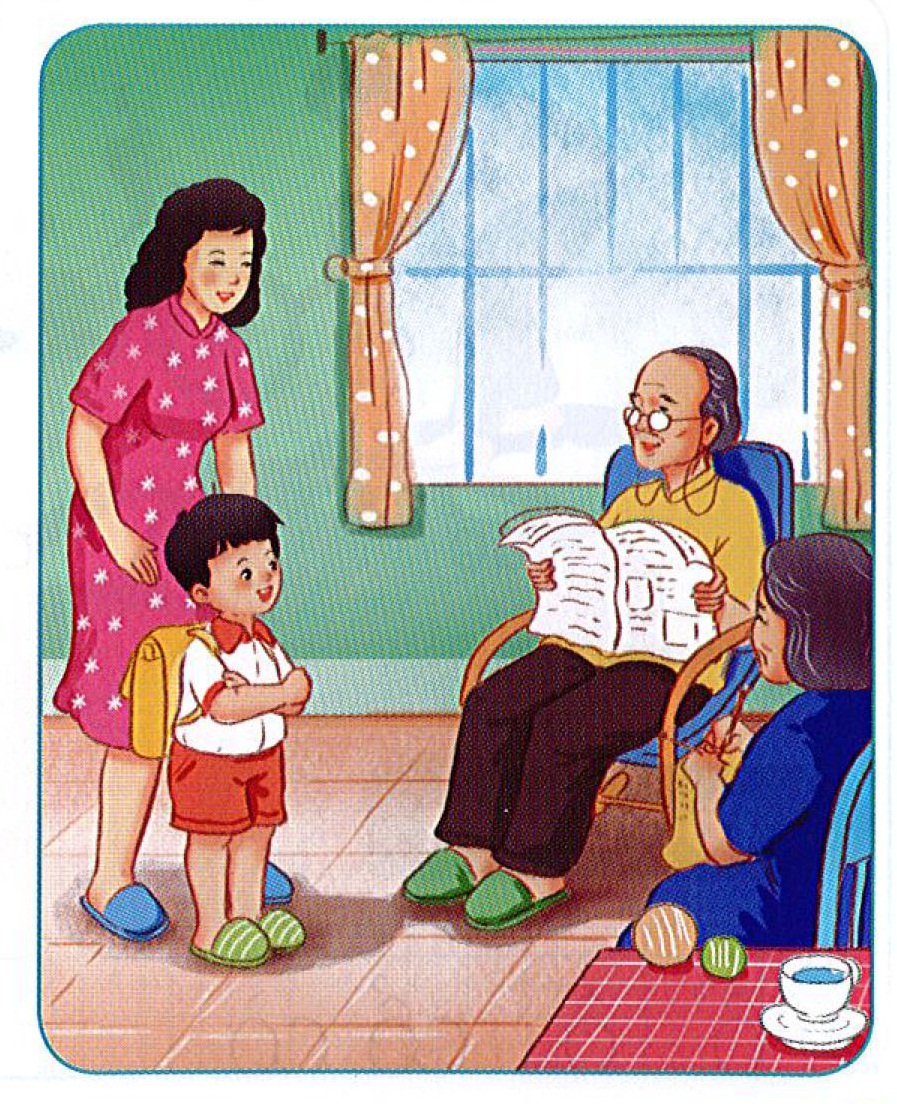 Chào hỏi
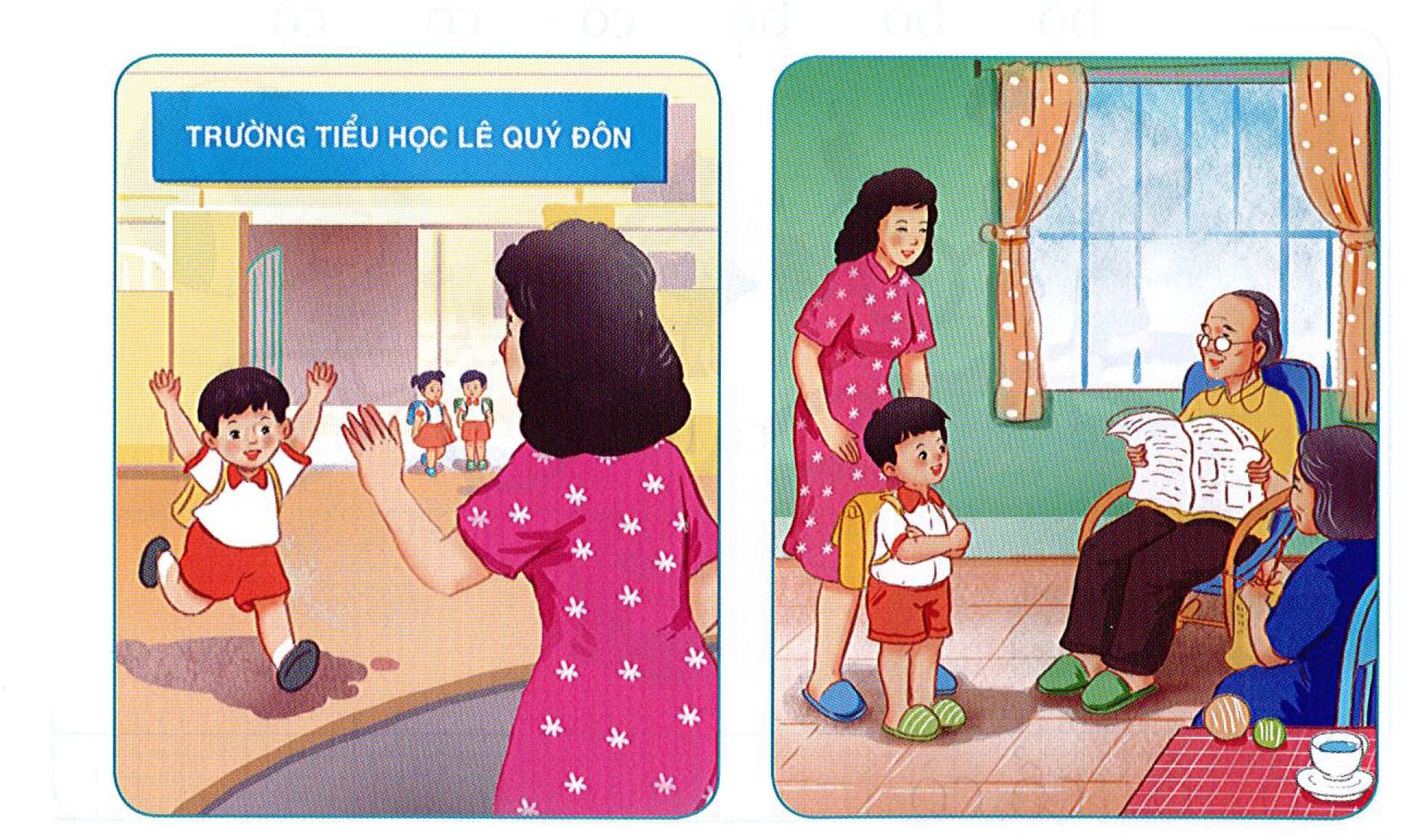 CỦNG CỐ 
BÀI HỌC
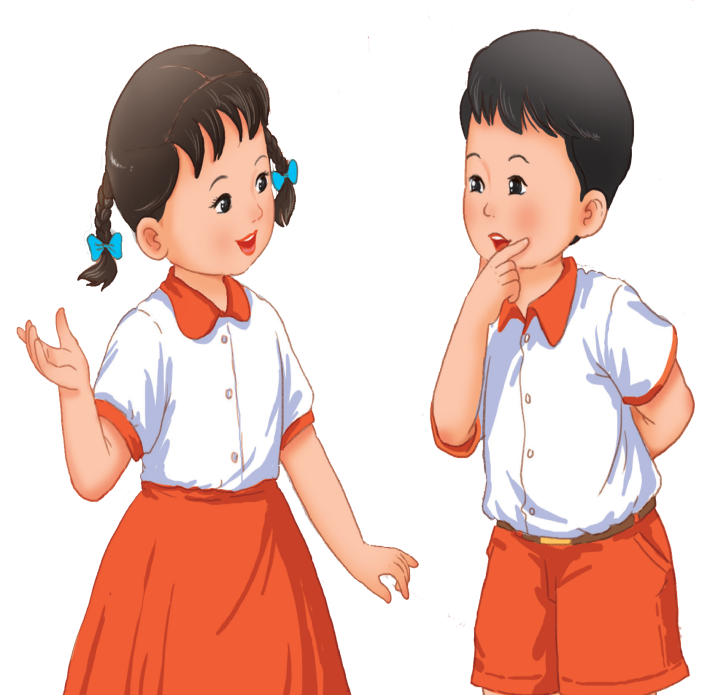